Comment améliorer la prise en charge des victimes de violences sexuelles dans la Tshopo (RDC). Une recherche-action en trois volets.Intervention dans le cadre des midis scientifiques de la chaire Be.hive, séance du 9 novembre 2022Schmitz Olivier (IRSS, UCL)
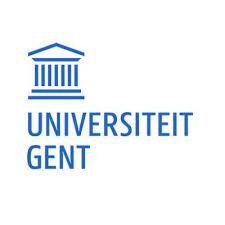 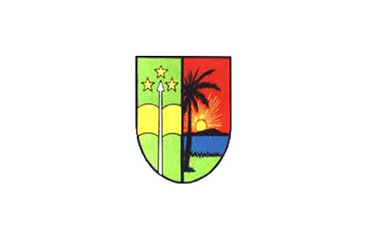 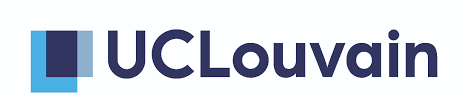 I. Le cadre et le contexte de la recherche-action
L’influence du contexte est déterminante pour comprendre les relations de causalité entre l’intervention et ses effets.
Contexte : les facteurs extérieurs au programme, qui préexistent à l’intervention, qui influencent l’intervention
Des normes culturelles, des valeurs, des représentations, des caractéristiques du public ou des intervenants, des événements historiques, des éléments de l’environnement social et physique…
Le Programme de Lutte contre les Violences sexuelles (PLVS)
Programme de Lutte contre les Violences Sexuelles (PLVS) d’ENABEL (agence belge de coopération)
2018 - 2024 
Focus sur l’aide aux victimes, leur réinsertion sociale et leur reconstruction psychologique
Comprend différentes composantes dont une RA
Objectifs opérationnels de la RA : 
1) produire un protocole unique de prise en charge multisectorielle des VVS adapté au contexte socio-culturel et socio-économique des habitants de la zone d’intervention (Tshopo)
2) Développer et expérimenter un modèle de Centre d’Accueil Unique (CAU)
Eléments de la théorie de l’intervention
Objectif : « développer une approche psychosociale adaptée aux logiques socio-culturelles des habitants de la Tshopo, à partir de la collecte et de l’analyse de données qualitatives originales, nécessaires à une meilleure compréhension des facteurs facilitant et entravant le rétablissement des victimes de violences sexuelles »
Interventions:
L’élaboration d’un protocole unique multisectoriel comprenant des instructions opérationnelles à l’attention des différents acteurs concernés;
La mise en place d’un système de référencement en collaboration avec les acteurs externes concernés;
Une recherche socio-anthropologique permettant de fournir les évidences sur lesquelles développer le modèle de prise en charge
Expérimentation et évaluation du modèle
La RDC comme « capitale mondiale du viol »
Conflits dans l’Est de la RDC (1990’s): les femmes comme principales victimes collatérales
La RDC identifiée par la presse internationale comme « capitale mondiale du viol »
Apparition dans la littérature du paradigme du « viol comme arme de guerre » (Moufflet, 2008)
Héroïsation du Dr Mukwege, l’homme qui répare les femmes
Focalisation sur les VS dans l’Est, au détriment des autres provinces et des VS « civiles »
D’innombrables rapports d’ONG internationales mais très peu d’études empiriques
-> Etude unique de par sa méthode et son objet (les VS commises par des civils)
La loi sur les violences sexuelles du 20 juillet 2006
Introduit la notion de « viol » dans le droit national congolais
« Est réputé viol à l’aide de violences, le seul fait du rapprochement charnel de sexes commis sur la personne ou à l’aide de la personne d’un enfant de moins de 18 ans » (Articles 167-170 du Code pénal)
Loi d’initiatives internationales (Global Rights)
Criminalise, interdit et assimile toutes relations sexuelles forcées OU consentantes entre et avec mineurs (moins de 18 ans)
Interdit les arrangements à l’amiable
Contradiction avec les pratiques coutumières
Induit une confusion entre « viol » et « relation sexuelle » interdite par la loi (violence normative)
La province de la Tshopo
Capitale Kisangani (anciennement Stanleyville), 3ème ville de la RDC et capitale politique
Province marquée historiquement par les deux guerres du Congo (1996-97 et 2000) entre Rwandais et Ougandais
De nombreuses victimes de VS, notamment par les soldats de la MONUC
La présence d’un Centre de référence pour la prise en charge des VVS
Le partenariat
Des accords spécifiques de collaboration
Des rôles bien définis dans le montage de la recherche-action
Une équipe d’experts psychologues de la Faculté de Psychologie et des Sciences de l’Education de l’Université de Kisangani (UNIKIS) pour la collecte et l’analyse des données et la coordination des différents volets de la recherche-action 
La Faculté de Psychologie de l’Université de Gand (A. Verelst) pour l’élaboration du protocoles unique de PEC multisectorielle
L’IRSS (UCL) pour l’élaboration de la méthodologie de l’enquête socio-anthropologique et pour l’analyse des données
Les professionnels du Centre Alwaleed pour l’accès aux données cliniques et épidémiologiques et pour l’expérimentation du protocole adapté
L’équipe locale d’Enabel
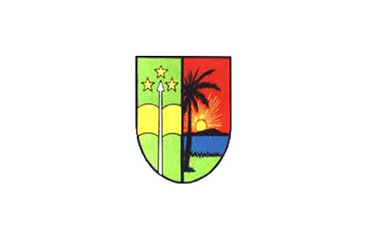 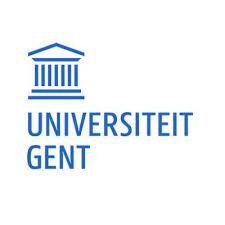 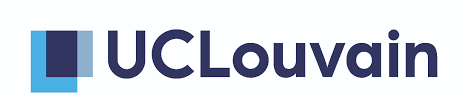 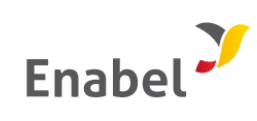 Méthodologie générale: une étude de cas, 6 sources de données
Une étude de cas suppose la collecte, la combinaison et le croisement de différentes sources de données se rapportant à une même problématique (Olivier de Sardan, 2008):
Une enquête par entretiens semi-directifs auprès des professionnels du Centre afin de recueillir leur expérience clinique et de saisir le « fonctionnement » du Centre et filatures ethnographiques
L’examen des dossiers cliniques des victimes s’étant présentées au Centre en 2017-18 (plus de 300 dossiers comprenant 128 récits des victimes)
L’analyse du parcours juridique des victimes (182 dossiers)
Une enquête par entretiens compréhensifs auprès des victimes (41 entretiens) et de leurs proches (46 entretiens)
Des focus groupes (9) auprès de différentes catégories de la population
Le recueil de la littérature « grise » (enquête CAP, rapports d’ONGs…)
II. Le Centre Alwaleed
Intégré à la zone de santé de Makiso Kisangani (localisation urbaine et centrale)
Situé à côté de l’hôpital général de référence (concurrence)
Construit en 2004 (après la 2ème guerre du Congo) avec des fonds saoudiens
Une cinquantaine d’agents : 19 infirmiers, 12 médecins, 9 agents administratifs, 5 techniciens, 2 électriciens…. 2 psychologues
Soutenu par Enabel depuis 2017
Assure la gratuité de la PEC des victimes
(Aujourd’hui) Reçoit entre 40 et 50 victimes par mois
-> Augmentation régulière depuis intervention d’Enabel
Majorité de mineures
Avec ou sans grossesse
Voie judiciaire (réquisition) ou communautaire
Le parcours de prise en charge d’une victime
1) Accueil par la réceptionniste qui rédige une fiche individuelle
2) Prise en charge médicale
	-> « Un examen de la tête aux pieds, qui dure de 30 à 45 minutes »
3) Prise en charge psycho-médicale par une psychologue
	-> « Un travail au cas par cas » : « exercices » et « conseils »
	-> Un travail rendu difficile en raison de la diversité des situations…
4) Hospitalisation éventuelle
	-> Pour donner un peu de répit à la victime et à la famille
5) Accompagnement de la famille
6) Accompagnement juridique (si accord de la victime)
7) Suivi (6 consultations)
	-> Très difficile, les victimes ne reviennent pas, sauf en cas de grossesse (gratuité du suivi)
Défis organisationnels
Depuis sa création: de nombreux conflits et tensions entre les prestataires autour des ressources du Centre
Inégalités salariales
Conflits de recrutements

Turnover de directeurs (5) depuis sa création
Détournement de biens
Crée un climat délétère
Crée des divisons parmi le staff
Affecte le fonctionnement de l’équipe -> la qualité des soins
Manque régulier de matériel médical et d’entretien
Dons de la Fondation de la Première Dame
Fournitures Enabel
Architecture vétuste, délabrement, hygiène et propreté
III. Principaux résultats de l’étude socio-anthropologique
(février 2018 – septembre 2019)
Résultat 1 : Une typologie des situations venant au Centre permettant d’orienter la PEC
Constat d’une diversité de situations nécessitant une prise en charge différenciée
Situation de type 1 : l’abus sexuel d’une enfant pré-pubère (moins de 12 ans) par un mineur (1a) ou un adulte (1b)
Situation de type 2 : de « suspicion sociale » car relation amoureuse avec mineur (2a) ou adulte (2b) -> demande d’un examen de virginité
Situation de type 3 : « de viol normatif » (relations sexuelles consentantes mais considérées comme viol par la loi…) avec grossesse ou non (faux cas ?)
Situation de type 4 : de viol entre mineurs (qui se connaissent bien souvent)
Situation de type 5: viol d’une mineure par un adulte
Situation de type 6 : le viol d’une femme adulte par un homme connu ou inconnu (6a), ou son mari (6b)
Répartition des situations selon leur type en 2021 et 2022
Constats importants :
Type 2 : la problématique du test de virginité..
Si réquisition - > obligatoire
Vécu comme une « violence » par les jeunes filles…
Le Centre ne produit-il pas lui-même de VS ? Vocation à être une « machine à produire des examens de virginité ?
Type 3 : situation la plus fréquente (40 %)
Discussions sur le statut de « victime » 
C’est la loi congolaise en fait des « victimes »
Ont donc accès à  une prise en charge gratuite en cas de grossesse
Contrairement à ce qui se fait « en face »
Dans un contexte d’extrême pauvreté… 
Type 5 : type de « viol » le plus fréquent (40 %)
Comme partout dans le monde, les principales victimes sont des jeunes filles mineures violées par des hommes adultes
Résultat 2 : L’identification des logiques sexo-économiques
L’accès sexuel des jeunes filles est devenu une valeur d’échange comme une autre, convoitée par les garçons et les hommes, qui deviennent en certaines circonstances des opportunistes sexuels;
Toute “victime” ayant perdu sa virginité est vue comme ayant perdu sa “valeur” sur le marché matrimonial, 
La victime étant avant tout membre d’une famille, toute agression sexuelle est perçue comme une agression de la famille qui devient solidairement victime de la famille de l’agresseur;
Toute “agression sexuelle” est régulée en transformant celle-ci par une négociation entre les familles pour  un dédomagement pour la perte subie (arrangement plus ou moins à l’amiable).
Les victimes, et parfois les autres femmes de la famille, font souvent les frais d’un rejet de la part des hommes en raison des règles de l’honneur et du déshonneur… 
(pour toutes les raisons évoquées plus haut ) La défloration d’une jeune fille est un moyen de détournement des règles du mariage coutumier (système de la dot) car permet au garçon de recevoir la fille convoitée (après arrangement des familles), « à moindre coût »…
Système sexo-économique crée par le cadre juridique… et dans le contexte plus large d’une “économie de l’intéressement”
Résultat 3 : 4 scénarios possibles de réactions par les proches de la « victime »
1) Garder le secret
Rarement adopté, pas de réparation, pas de conflit…
Quand l’agresseur est un inconnu
2) S’arranger
Scénario préféré par les familles
Surtout en cas d’appartenance tribale identique
Entre-soi
Dédommagement
Conforme aux conceptions locales de la justice et de l’économie de l’intéressement
3) Porter l’affaire devant la justice
Lorsque l’arrangement n’est pas possible, va à l’encontre des pratiques coutumières… car coûteux…
Scénario adopté par les familles les plus “aisées”, “orgueilleuses”…
4) Rendre la violence (le cycle de la violence)
Lorsque les 3 autres ne sont pas envisageables
IV. Phase d’évaluation des innovations: protocole adapté et du modèle de CAU
(Janvier 2022 – maintenant…)
Principales innovations apportées et changements constatés
L’élaboration et l’utilisation d’un protocole de PEC multidisciplinaire différencié selon les différentes situations qui se présentent
Restructuration des différentes parties (médicale, psycho-sociale..) du dossier en fonction des situations
Clarification d’« instructions » pour les différents prestataires en fonction de chaque situation et des choix de la victime
Organisation d’ateliers de formation pour l’ensemble des professionnels du Centre
La mise en place d’une fonction de case management par une infirmière
L’organisation mensuelle de réunions de cas (1x/mois)
Nouvelle collaboration avec des AS
Augmentation constante du nombre de cas
Des demandes d’intervention psychologique venant de la Communauté
Une méthodologie « inspiré » d’une approche « réaliste »
Questions d’évaluation : 
Comment le protocole « adapté » est-il utilisé par les professionnels du Centre ? 
Pour  qui et par qui
Quelles adaptations sont-elles nécessaires ?
Comment les professionnels travaillent-ils désormais ensemble ?
Que s’est-il passé depuis l’utilisation du nouveau protocole ?
Données:
L’expérience des professionnels avec le protocole adapté
Méthode : 
Réunions « focus group » de discussion mensuelles entre les prestataires
6 x 2 réunions de groupe avec 12 professionnels du Centre
Qu’est-ce qui s’est passé depuis l’introduction du nouveau modèle ?
Evénements perturbateurs
Grève des médecins, des infirmiers…
Evolution des thématiques abordées dans les groupes de discussion
Exp avec le protocole… -> les réunions de cas, la place des AS…
Exp des médecins et des psychologues (les infirmiers étant en grève) 
Protocole accepté (donc « validé ») par les professionnels du Centre
Au début, perçu comme « prenant bcp de temps », par la suite comme « faisant gagner du temps »
A favorisé la collaboration entre les professionnels
Des révisions mineures
« A changé notre manière de travailler… »
Les réunions de cas 
ont amélioré la collaboration entre professionnels
Chaque « corps » demande ses propres réunions -> va à l’encontre de la pluridisciplinarité
Quel modèle ? (Qui, quelle fréquence, quoi..) ?
La gestion de cas
Au début, tensions avec l’une des psychologues
Quel modèle ?
Exp. des professionnels avec la PEC différenciée
Situation de type 1 : « Compliquées pour la communication mais suivi facile car parents soucieux des conséquences du viol »
Situation de type 2 : « pas besoin de soins médicaux, basculent vers type 3 quand aveu de la jeune fille, Ne veulent pas se déshabiller, gênées par le toucher vaginal »
Situation de type 3 : « Refusent souvent de collaborer, car souhaitent protéger leur partenaire »
Situation de type 5 : « Seules vraies victimes, manifestent un désir de vengeance »
Nouvelles questions suscitées :
Quid de l’info sur l’appartenance « tribale » des victimes ?
Certaines pratiques sont liées à une tribu particulière
L’appartenance tribale de la victime et de l’agresseur interviennent dans les arrangements à l’amiable
Quid de la prise en charge des enfants issus du viol ?
A peu près 500 cas pour Alwaleed 
Problème d’identité : qui sont-ils vraiment ?
Quid des demandes d’IVG ?
Les professionnels du Centre y sont majoritairement opposés
Quid de la PEC des proches de la victime ?
L’approche individuelle est-elle appropriée dans un contexte où de telles situations sont vécues et réglées en famille ?
Mise en place d’approches familiales systémique ? 
Augmentation relative du nombre de cas : quelles limites ?
Gratuité ? Qualité des soins ?
Merci